EDUP2053Teknologi dan Media Pengajaran(Instructional Technology and Media)Topik 11: Isu dan Cabaran Penggunaan Teknologi untuk Pengajaran dan PembelajaranJabatan Teknologi PendidikanIPG Kampus Tuanku Bainun
1
Pengenalan
Isu harta intelek, undang-undang siber, plagiat,kerahsiaan, keselamatan, penyebaran maklumat
Cabaran aplikasi teknologi terkini dalam pengajaran dan pembelajaran
Kesediaan guru dan pelajar
Sokongan organisasi
Kesediaan teknologi
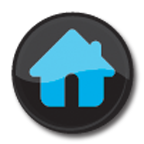 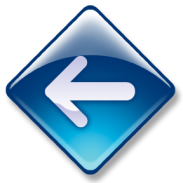 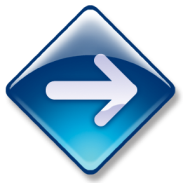 Isu harta intelek
Hak cipta terpelihara (Copyright
Keselamatan
Kerahsiaan
Kawalan kendiri
Hak cipta terpelihara (Copyright)
Merupakan hak ekslusif yg diberi oleh undang-undang kepada pencipta/penerima haknya untuk kawal pengeluaran semula atau pelbagai bentuk penggunaan hasil ciptaan berkenaan bagi sesuatu tempoh.

Hakcipta adalah berdasarkan premis bahawa pencipta mempunyai ‘hak kepunyaan’ terhadap ciptaan mereka.
Hak cipta terpelihara (Copyright)
Tujuan utama:
Bagi melindungi pencipta dan ciptaannya.

Terbahagi kepada 2 kategori utama:
Hak ekonomi
Hak moral
Hak cipta terpelihara (Copyright)
Hak Ekonomi
Hak ekonomi ini adalah sesuatu yang bersifat kebendaan atau material.

Tujuan :
Supaya pencipta mendapat pulangan dalam bentuk kewangan atau kebendaan.
Perlindungan hakcipta yang berkesan akan menjamin pemberian royalti kepada pencipta hasil daripd jualan ciptaannya.
Hak cipta terpelihara (Copyright)
Hak Moral
 Hak moral menjamin pencipta mendapat pengiktirafan sebagai seorang pencipta.

 Hakcipta untuk diiktiraf sebagai seorang pencipta merupakan hak moral yang tinggi dan memberi kepuasan yang tinggi kepada pencipta.

Ia juga memberi hak mutlak terhadap hasil ciptaan asal dari mengalami apa-apa perubahan tanpa persetujuan pencipta.
Hak cipta terpelihara (Copyright)
Undang-Undang Hak Cipta
Undang-undang ini menyediakan perlindungan monopoli secara sah kepada mereka yang mencipta idea atau pengetahuan.

Memberi kuasa monopoli secara ekslusif kepada pencipta atau pemunya intelektual,yang diberikan hak secara sah dari segi undang-undang terhadap ciptaan mereka,untuk mengelakkan daripada orang lain membuat atau menggunakan ciptaan mereka tanpa kebenaran.
Hak cipta terpelihara (Copyright)
Terdapat 4 undang-undang hak intelek iaitu;
Undang-undang hak cipta: kawal ketulenan kerja seseorang
Undang-undang paten: kawal penemuan baru dan berguna dan juga proses penemuan
Undang-undang tanda perdagangan: kawal perkataan, nama, simbol, yang digunakan oleh pengusaha yang terlibat dalam pembuatan untuk mengenalpasti produk dan perkhidmatan mereka.
Undang-undang rahsia perdagangan: Kawal maklumat penting yang tidak diketahui umum tetapi dirahsiakan oleh empunya.
Hak cipta terpelihara (Copyright)
Antara bahan-bahan yg dikawal di bawah undang-undang hakcipta:

	-Bahan bercetak seperti novel,puisi,aritikel 	  dan sebagainya.
	-Muzik atau kesan audio
	-Pantomin
	-Gambar dan Grafik
	-Audio Visual
	-Rakaman suara
Hak cipta terpelihara (Copyright)
Dikawal oleh Akta Hakcipta 1987 (Copyright Act 1987)
Akta Hakcipta Pengubahsuaian (Copyright Amendment Act) menghasilkan undang-undang hakcipta yang terkini sesuai dengan perkembangan semasa.
Cara untuk mengawal hakcipta penemuan atau produk baru :
mengisi borang memohon hakcipta
Ministry of Domestic Trade and Consumer Affairs –   mencari dan merampas bahan cetak rompak
Hak cipta terpelihara (Copyright)
Tanda hak cipta mengandungi 3 elemen  penting : 
Simbol © atau perkataan “Copyright” atau “Hakcipta Terpelihara”
Tahun pertama penerbitan
Nama pemilik hakcipta tersebut
Hak cipta terpelihara (Copyright)
Bagaimanakah cara yang beretika untuk menggunakan bahan-bahan yang ada bagi membina bahan P&P tanpa melanggar Akta Hak Cipta?
Hak cipta terpelihara (Copyright)
Cara untuk memperolehi bahan-bahan untuk pembangunan perisian/bahan P&P:

Mendapatkan hak untuk menggunakan bahan-bahan yang telah mempunyai hakcipta 
Menggunakan bahan-bahan yang tidak mempunyai status hakcipta yang tepat atau ‘public domain material’ - (Open Sources)
Membina atau mencipta bahan itu sendiri
Mendapatkan kontrak atau perjanjian untuk menggunakan bahan asal
Hak cipta terpelihara (Copyright)
Cara untuk memperolehi bahan-bahan untuk pembangunan perisian/bahan P&P: (sambungan)

Bukan bertujuan untuk mendapat keuntungan
Bertujuan untuk P&P semata-mata
Hanya menggunakan sebahagian kecil karya dan bukannya keseluruhan karya.
Memberikan penghargaan kepada pengkarya    asal.
Isu Keselamatan
Pengguna Komputer dan Internet sentiasa terdedah dengan pelbagai ancaman keselamatan.
Antara isu keselamatan yang berkaitan dengan ICT ialah;
 Penipuan
Kerosakan/Pengubahsuaian Program/Data  Komputer
Kecurian maklumat
Isu Keselamatan
Menyalin perisian secara tidak sah
 Pengintipan
 Judi Siber
 Skim cepat kaya
 Pornografi
 Pengodam/Hacker
 Penyebar Virus
Isu Keselamatan
Jangan membuka e-mel yang diragu.
Jangan terlalu mudah memberikan maklumat seperti pengenalan diri, no kad kredit, no telifon dan sebagainya kepada pihak-pihak yang tidak dikenali tanpa pengetahuan orang dewasa
Menggunakan kata laluan/perisian tertentu bagi menghalang pelajar/anak daripada laman-laman yang tidak sesuai
Peraturan Penggunaan makmal;

	- 	pelajar masuk makmal bersama 	guru
	- 	tidak membawa masuk makanan/ 	minuman 
	-	tidak membawa masuk beg
	-	guna komputer dengan 	kebenaran
	-	dll.
Penjagaan Perkakasan;

	-	elakkan dari terkena air
	-	elakan dari debu
	-	jauhkan dari alatan 	elektrik/magnet
	-	rehatkan komputer
	-	gunaka komputer dengan 	cara yang betul
	-	dll.
Bagaimanakah cara penjagaan data komputer yang paling berkesan?
Menjaga Keselamatan Data
Jenis penyalahgunaan data;
	i.   Mencuri data
	ii.	  Memanupulasi data
	iii. Mengintip
Keselamatan Data
	i.    Membentuk kata laluan
	ii.   Megakses mengikut tingkat 	   keperluan
	iii.  Prosedur
iv.  Membina pangkalan datamenggunakan perisian yang stabil dan selamat.
Membuat salinan data;
	-	simpan data dalam storan  	sekunder yang lain
	- gunakan perisian dan cara  yang 	sesuai ketika operasi 	menyimpan
	-	pilih peranti storan yang baik; 	Contoh CD - Rom
	- simpan di sever
Isu Ancaman Virus

Virus ialah aturcara komputer yang ditulis untuk merosakan perisian dan perkakasan komputer
Boleh berjangkit antara satu komputer dengan komputer yang lain.
Punca Serangan Virus
E-mail
Cakera padat/pendrive/dan storan sekunder yang lain.
Perisian/bahan yang dimuat turun daripada internet
Selitan mesej. - dalam bentuk iklan/mesej
b.Tanda-tanda Serangan Virus

Komputer perlahan
Kandungan data berubah
Operasi sukar dijalankan. 
Keluar amaran fail hilang dan sebagainya
Terdapat hidden file yang sama
Masej ganjil
Kandungan kod fail berubah
Sektor rosak dengan banyak
dll.
Cara-cara Mengelakkan Serangan Virus
Masukkan perisian anti virus terkini
Sentiasa mengemaskini/mengimbas dengan perisian antivirus.
Imbas e-mail
Jangan buka e-mail yang diragui
Muat turun fail yang mempunyai sumber keselamatan yang tinggi
Elakkan menggunakan storan sekunder orang lain tanpa mengimbasnya terlebih dahulu
dll
Isu Etika ‘Online’
Media sosial teknologi dapat mengambil berbagai bentuk termasuk majalah, forum internet, weblog, blog sosial, microblogging, wiki,podcast, foto atau gambar, video, peringkat dan bookmark sosial untuk dipaparkan di masyarakat umum.
Etika ‘Online’
Oleh kerana itu etika dalam penulisan diperlukan  dalam menulis ‘online’ untuk menghindari hal-hal yang tidak di inginkan seperti penciplakan suatu karya, isu sara, menyebarkan berita bohong, mencemarkan nama baik, dan lain sebagainya..
Pelbagai Aspek Etika(Ethical Issues)
2) Originality
1) Authenticity & accuracy
3) Credit 
(Do not take credit for other’s work)
4) Conflict of interest (Ethics requires honest reporting of conflicts of interest)
5) Ethical treatment of humans & animals
Isu-Isu Etika dalam Penulisan
Mengirimkan dan mengedarkan dokumen elektronis yang bersifat pornografi, judi,menghina dan mencemarkan nama baik, mengancam, membohongi, dan menyesatkan, menyinggung perasaan dan menakut-nakutkan. Mengirimkan email ke seseorang yang bernada ancaman akan disabit dengan kesalahan perbuatan terlarang yang menyangkut ancaman.
Isu-Isu Etika dalam Penulisan
2. Jangan terlalu sering menulis kata-kata  
    dengan huruf-huruf besar, kerana orang  
    akan beranggapan kita sedang marah-  
    marah.

3. Jangan melakukan Flood atau menulis
    kalimat secara terus-menerus dan berulang-ulang.
Isu-Isu Etika dalam Penulisan
Dengan sengaja tanpa hak mengakses 	komputer orang lain dengan tujuan mendapatkan informasi atau dokumen elektronik, dengan sengaja 	melakukan pembobolan,penerobosan dan melampaui sistem keamanan elektronis. Jadi mengakses komputer orang lain tanpa izin pun boleh di tuntut ke pengadilan.
Isu-Isu Etika dalam Penulisan
Melakukan penyadapan terhadap informasi elektronis atau dokumen elektronis. Bagi yang gemar menggunakan program key logging dapat terjerat dalam perbuatan ini.

6.  Melakukan hal yang dapat menyebabkan terganggunya sistem elektronis. Melakukan spam yang membuat sebuah website menjadi tidak berfungsi bisa di kategorikan
    dalam perbuatan ini.
Isu-Isu Etika dalam Penulisan
Tanpa hak melakukan penggandaan, mendistribusikan atau memproduksi sesuatu yang digunakan untuk mendukung keperluan melakukan perbuatan yang dilarang yang telah disebutkan diatas. Jadi sebagai contoh seorang programmer yang dengan sengaja membuat suatu rutin untuk membobol sebuah sistem keamanan bank dapat dikenakan ancaman hukuman. Kecuali dengan tujuan penelitian, pengujian sisterm keamanan bank tersebut dan memang pihak bank sendiri menugaskan programer tersebut.
Isu-Isu Etika dalam Penulisan
Memanipulasi, mengubah, menghilangkan merosak dengan tujuan menjadikan suatu informasi elektronis atau dokumen elektronis seperti autentik. 
      Cth: memanipulasi kandungan transkrip kita dan
      mengirimkannya sebagai syarat untuk memohon
      biasiswa, membuat suatu program untuk   
      memalsukan tanda tangan elektronik (yang    
      dimaksud tanda tangan elektronik bukanlah 
      tanda tangan yang di scan,tetapi sebuah kunci 
      yang digunakan untuk authentikasi seseorang   
      atau lembaga).
Perbincangan…
Apakah Cabaran aplikasi teknologi terkini dalam pengajaran dan pembelajaran?
Kesediaan guru dan pelajar
Sokongan organisasi
Kesediaan teknologi
Perbincangan…
Apakah Cabaran aplikasi teknologi terkini dalam pengajaran dan pembelajaran?
Kesediaan guru dan pelajar
Sokongan organisasi
Kesediaan teknologi
Perbincangan…
Melalui pencarian melalui internet bincangkan Piawaian ISTE (International Society for Technology in Education)
Sekian Terima Kasih
sajap@ipgktb.edu.my/sajap@sajadstudio.info
http://www.sajadstudio.info
sajap@ipgktb.edu.my
http://www.sajadstudio.info
Terima Kasih
43